DERIVÁTY UHĽOVODÍKOV
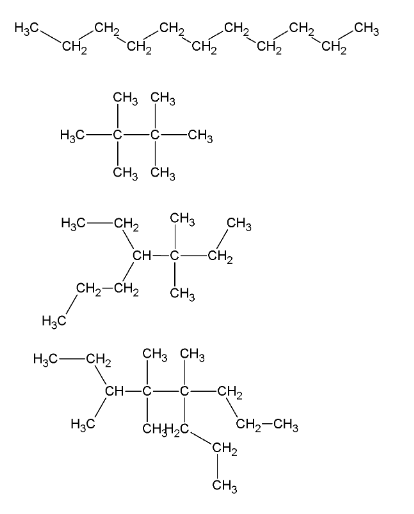 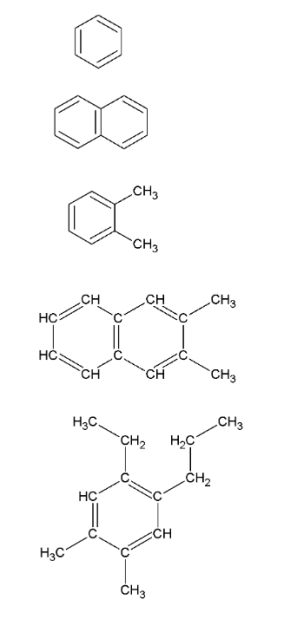 UHĽOVODÍKY
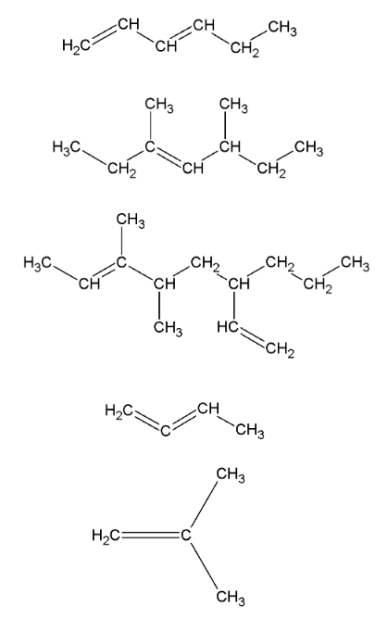 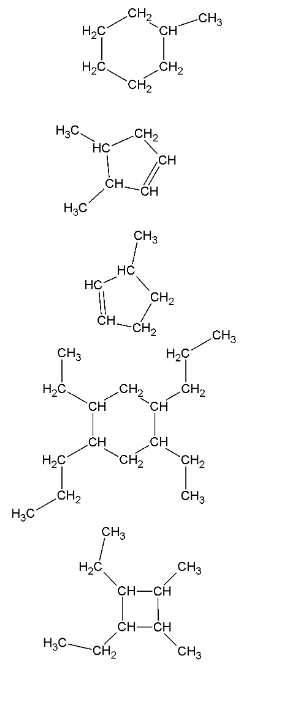 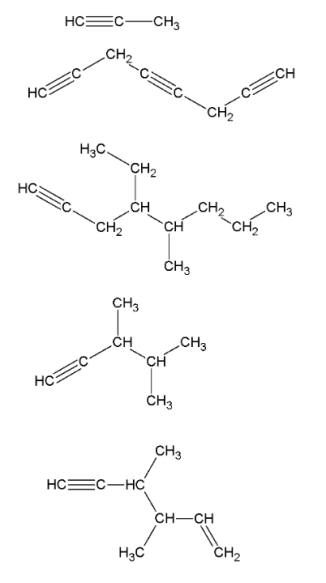 DERIVÁTY UHĽOVODÍKOV
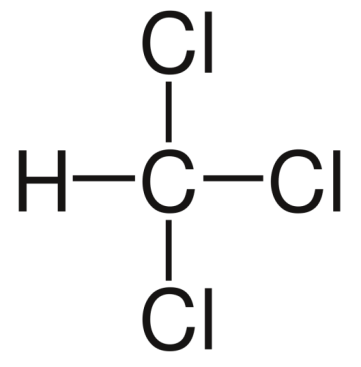 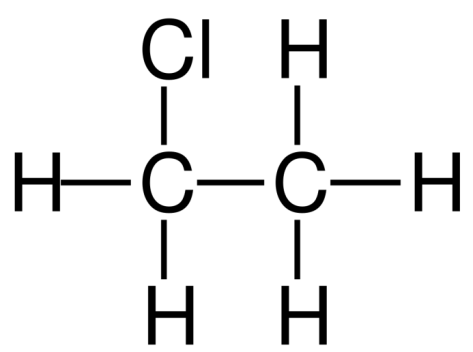 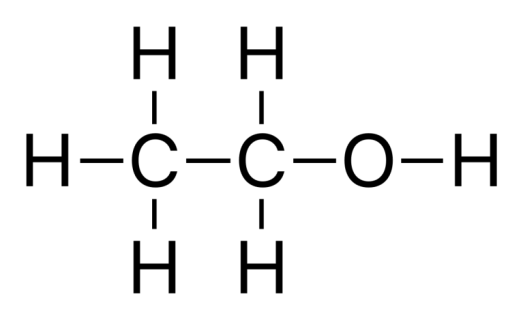 Zlúčeniny uhlíka a vodíka, ktoré majú minimálne jeden vodík nahradený iným atómom
Halogénderiváty
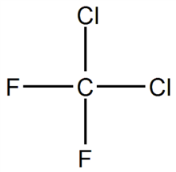 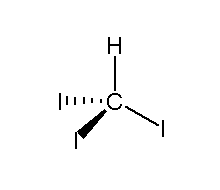 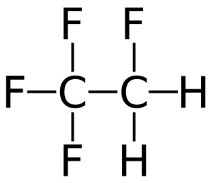 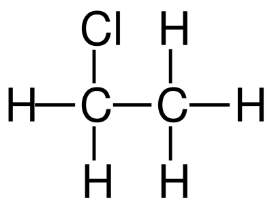 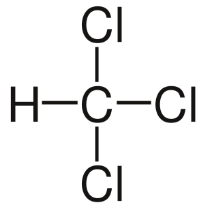 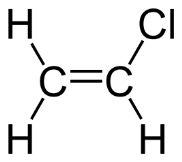 Kyslíkaté deriváty
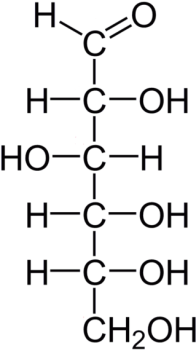 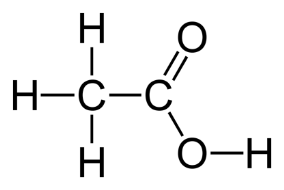 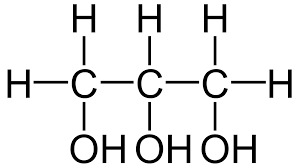 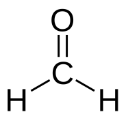 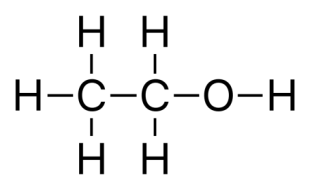 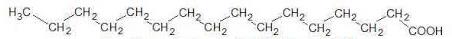 Dusíkaté deriváty
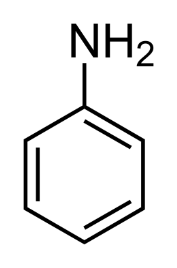 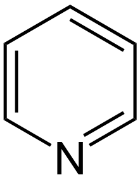 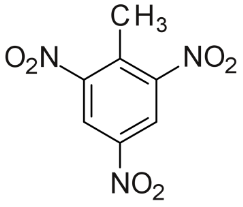 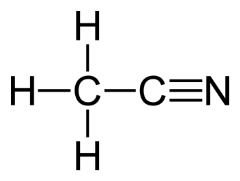 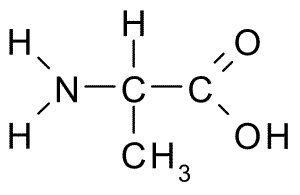 HALOGÉNDERIVÁTY UHĽOVODÍKOV
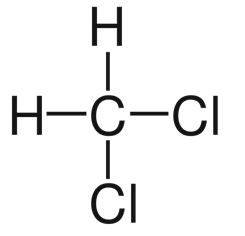 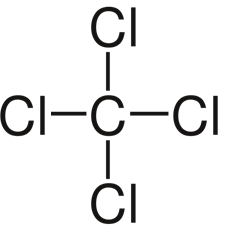 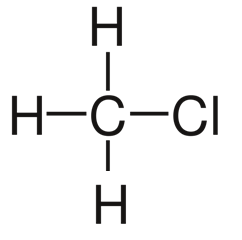 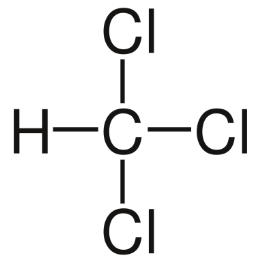 chlórmetán CH3Cl
dichlórmetán CH2Cl2
trichlórmetán CHCl3
tetrachlórmetán CCl4
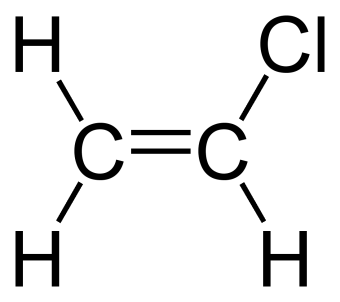 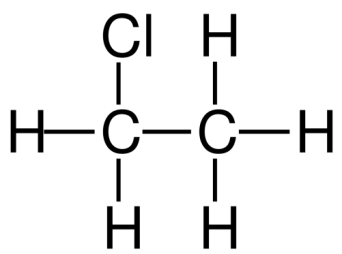 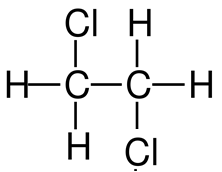 chlóretán CH3CH2Cl
chlóretén CH2CHCl2
vinylchlorid
dichlóretán CH2CH2Cl2
POLYVINYLCHLORID
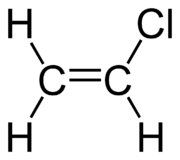 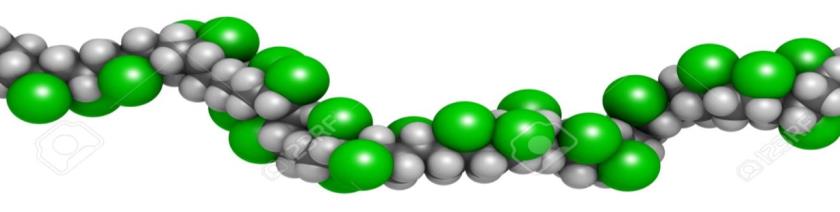 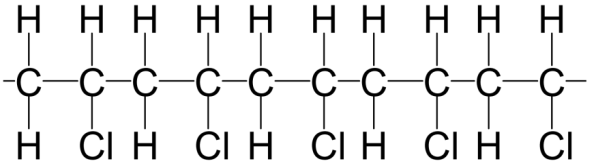 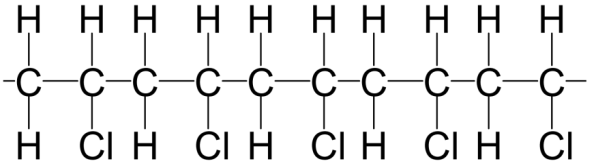 PVC
Tvrdý, pevný, odolný voči chemikáliám
Nie na potraviny
Potrubia, rúrky, okenné rámy, záchodové dosky
Mäkčený: vinylové podlahy
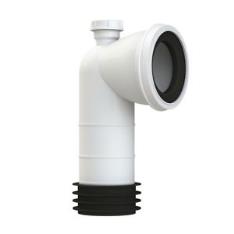 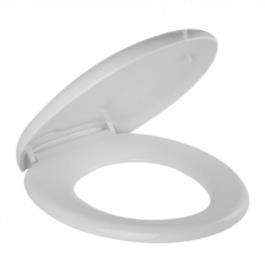 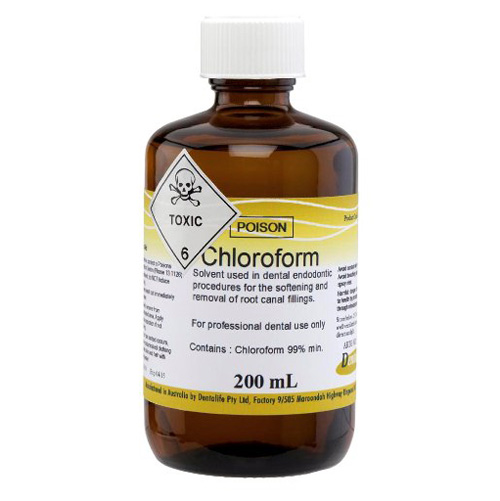 CHLOROFORM
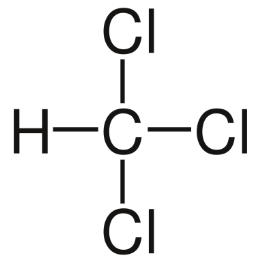 trichlórmetán CHCl3
Rozpúšťadlo
Odstraňovanie škvŕn
Narkóza
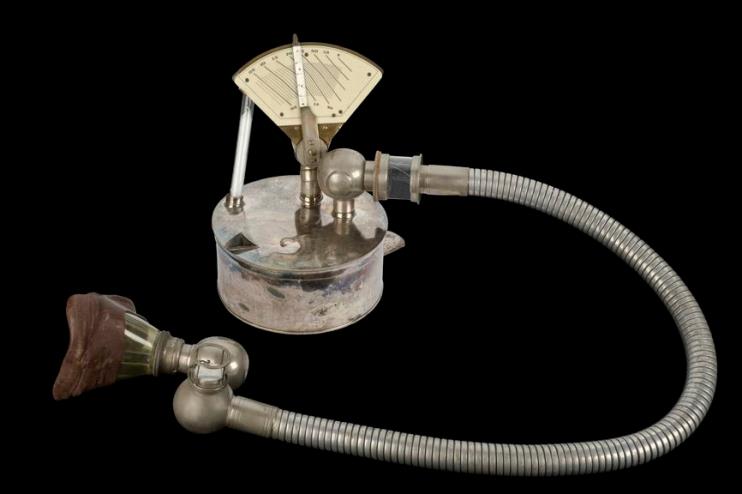 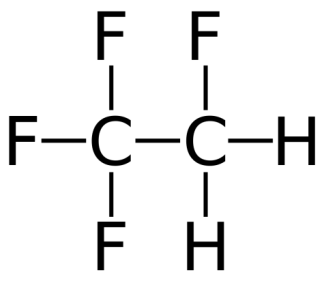 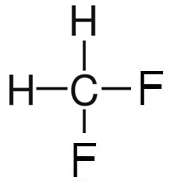 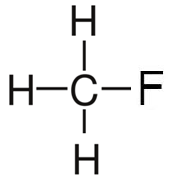 tetrafuóretán C2H2F4
difluórmetán CH2F2
fluórmetán CH3F
FREÓNY
Chlorofluorouhľovodíky CFC
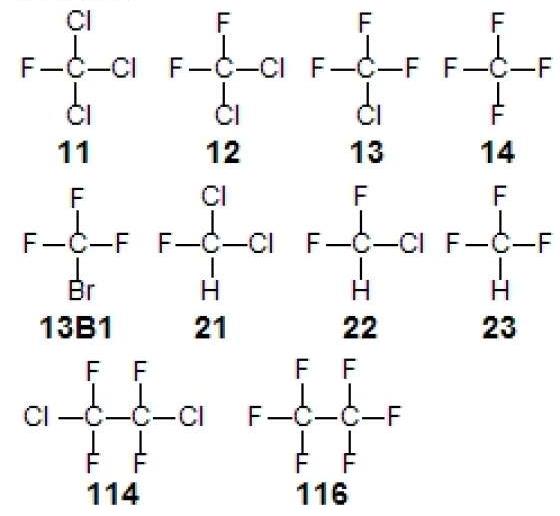 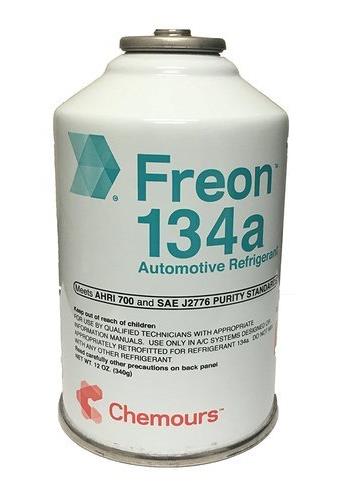 FREÓNY
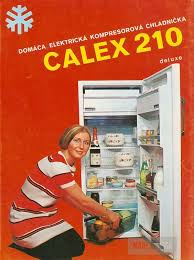 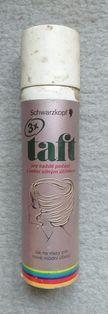 Neškodné inertné plyny
Poškodzujú ozónovú vrstvu
Používali sa v sprejoch a chladničkách
Sú zakázané od roku 1989 Montrealským protokolom
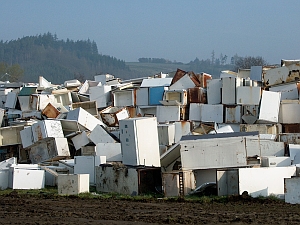 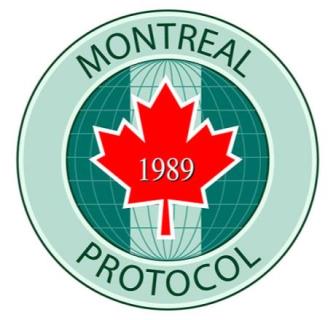 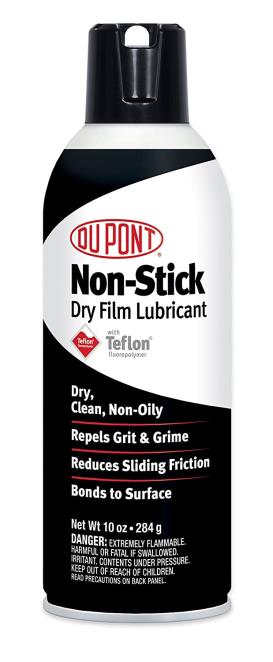 TEFLÓN
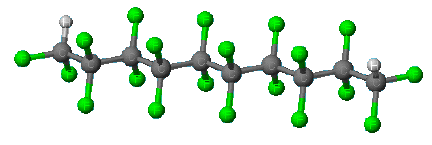 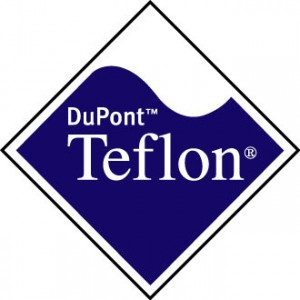 Polymérny plast
Veľmi odolný, pevný
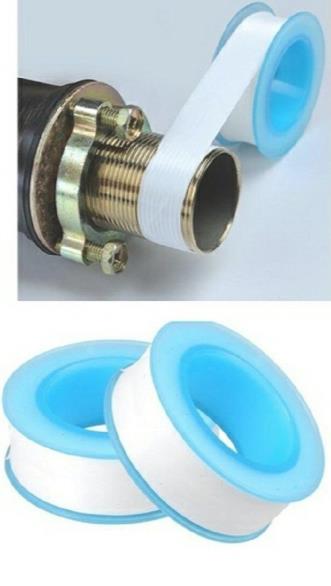 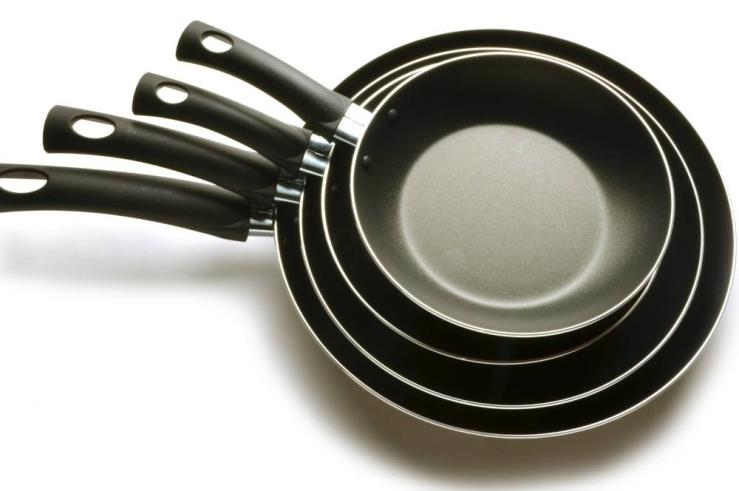 GORETEX a iné
Jemne pórovitá membrána
Prepúšťa vodnú paru ale nie kvapalnú vodu
Používa sa aj na chirurgické implantáty
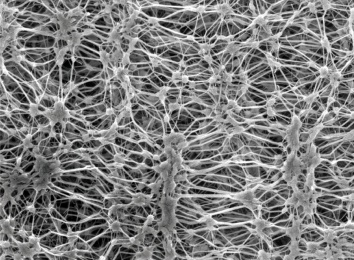 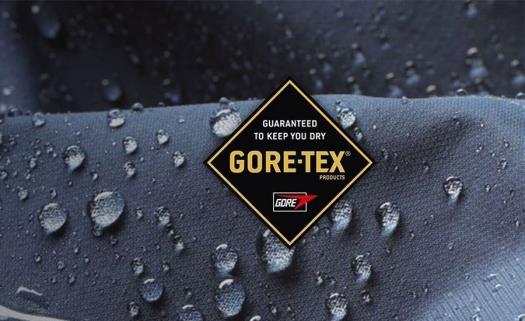 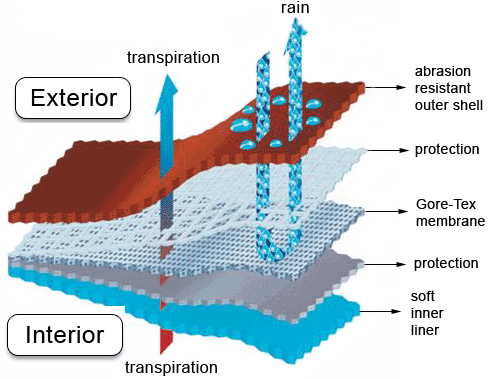 DDT
DichlórDifenylTrichlóretán
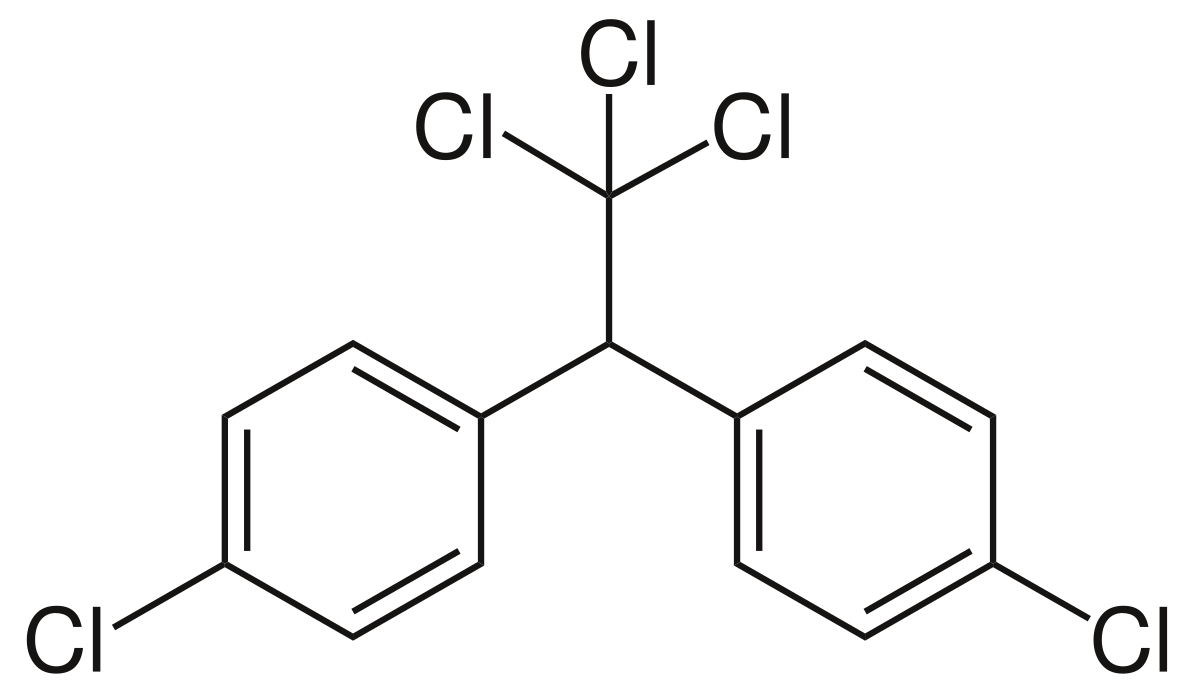 DDT
Najstarší a najznámejší insekticíd
Pôsobí na nervovú sústavu, vyvoláva kŕče, dusenie, je karcinogénny
Kumuluje sa v organizme
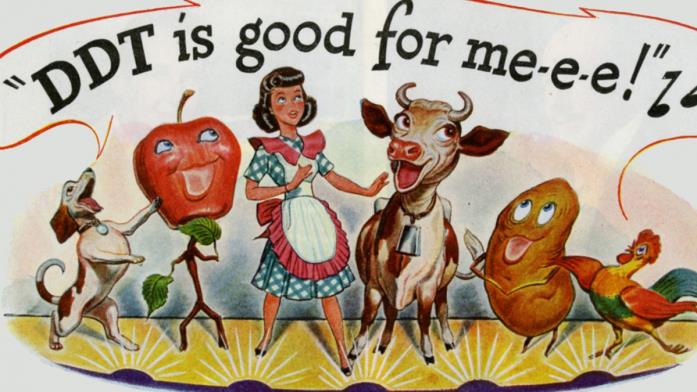 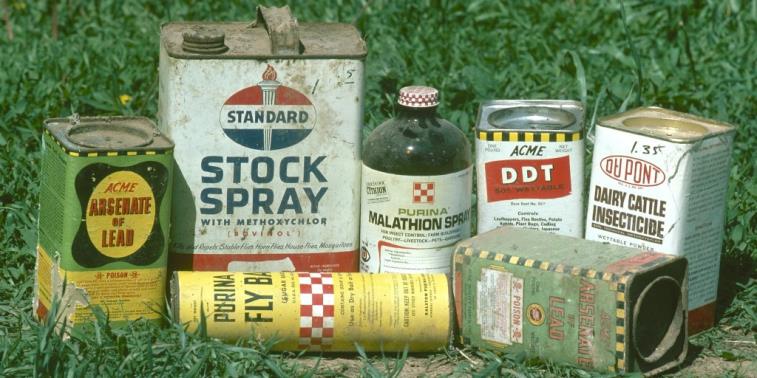 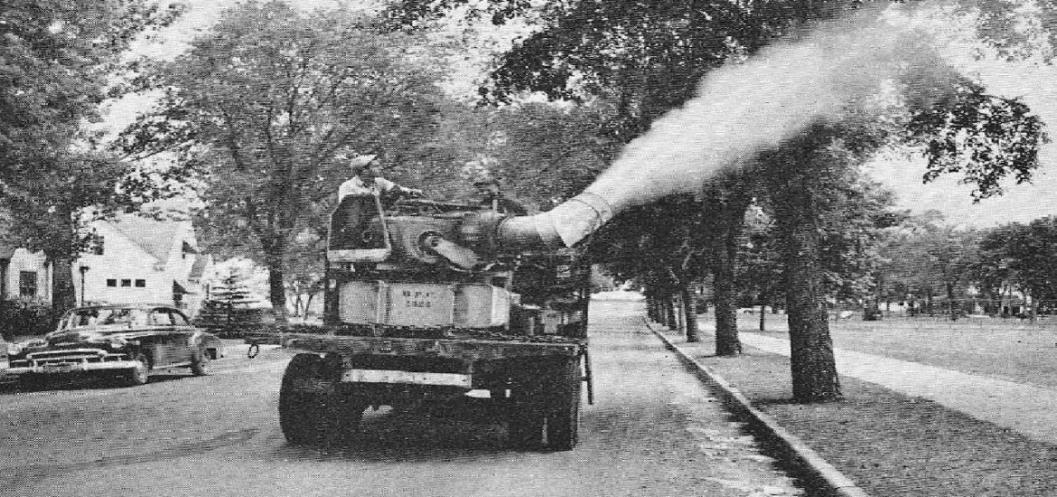 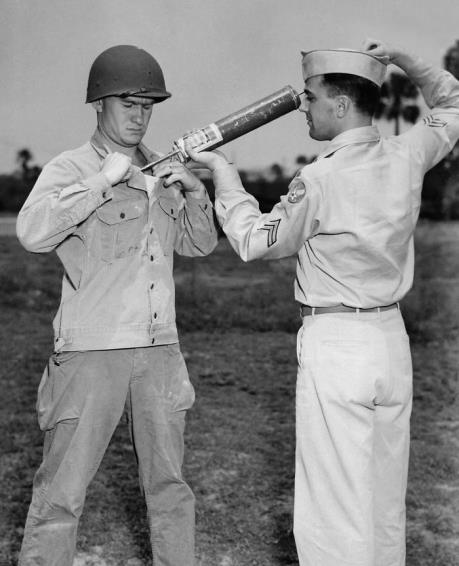 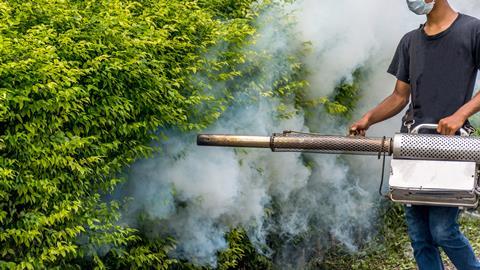 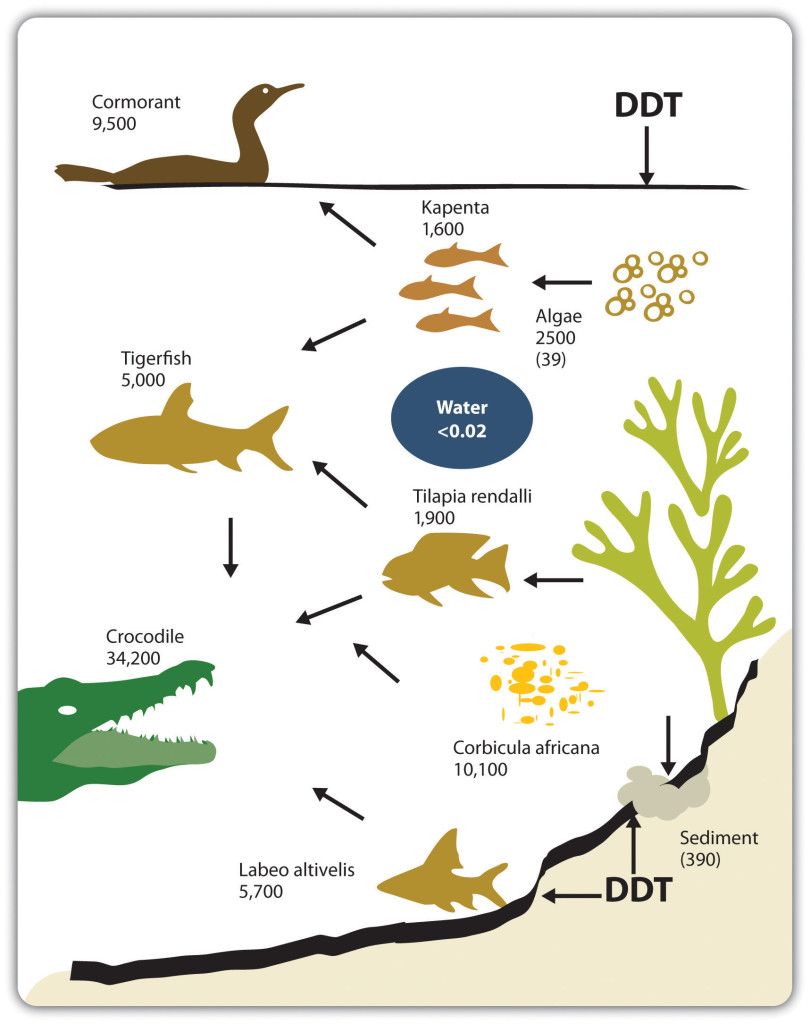 DDT
Zakázaný vo väčšine normálneho sveta
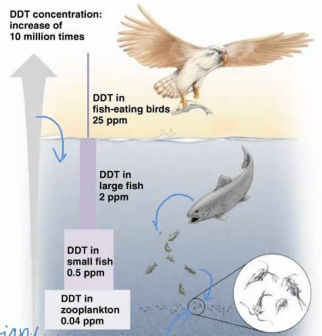